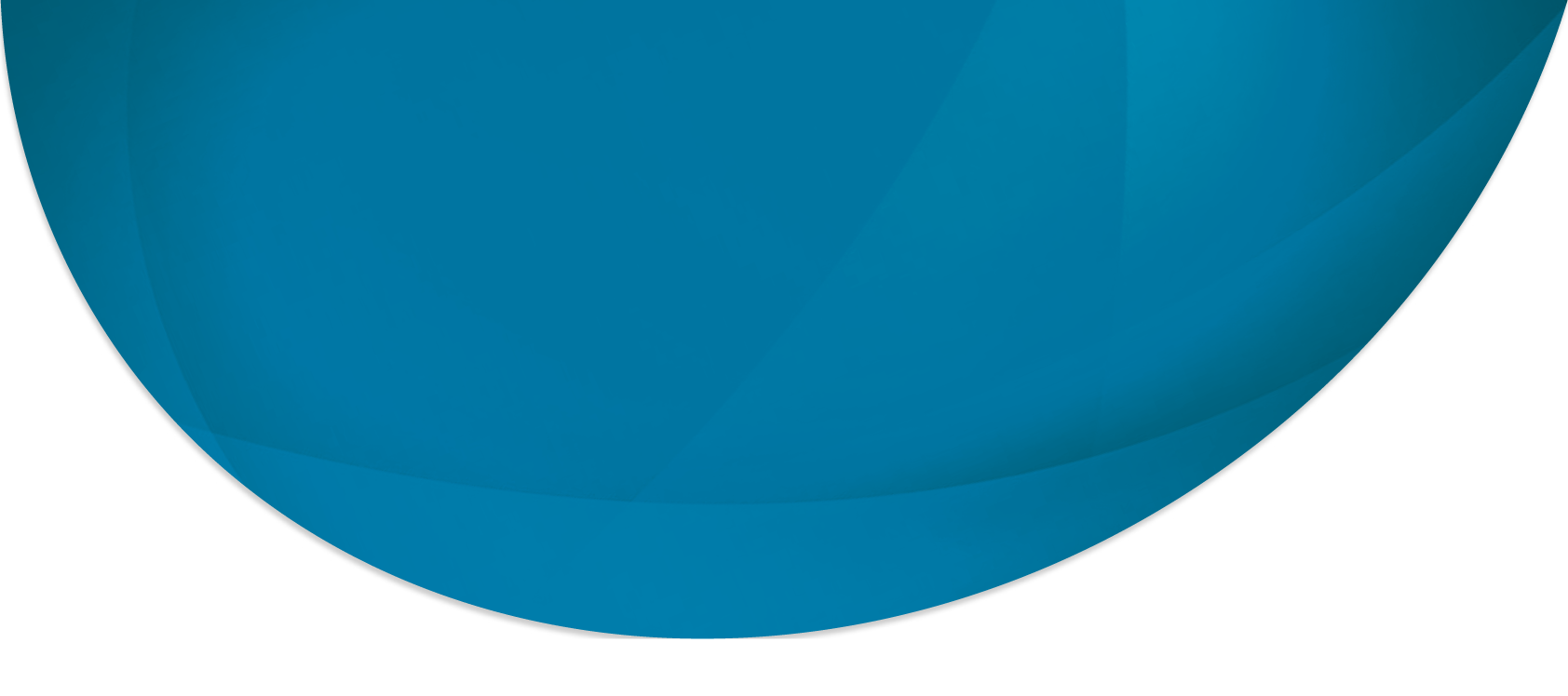 Welcome to the Armstrong Wolfe EMEA & North America Symposium
The strategic value of outsourcing technology and non-differentiated operational activities
A fresh perspective on transformational change
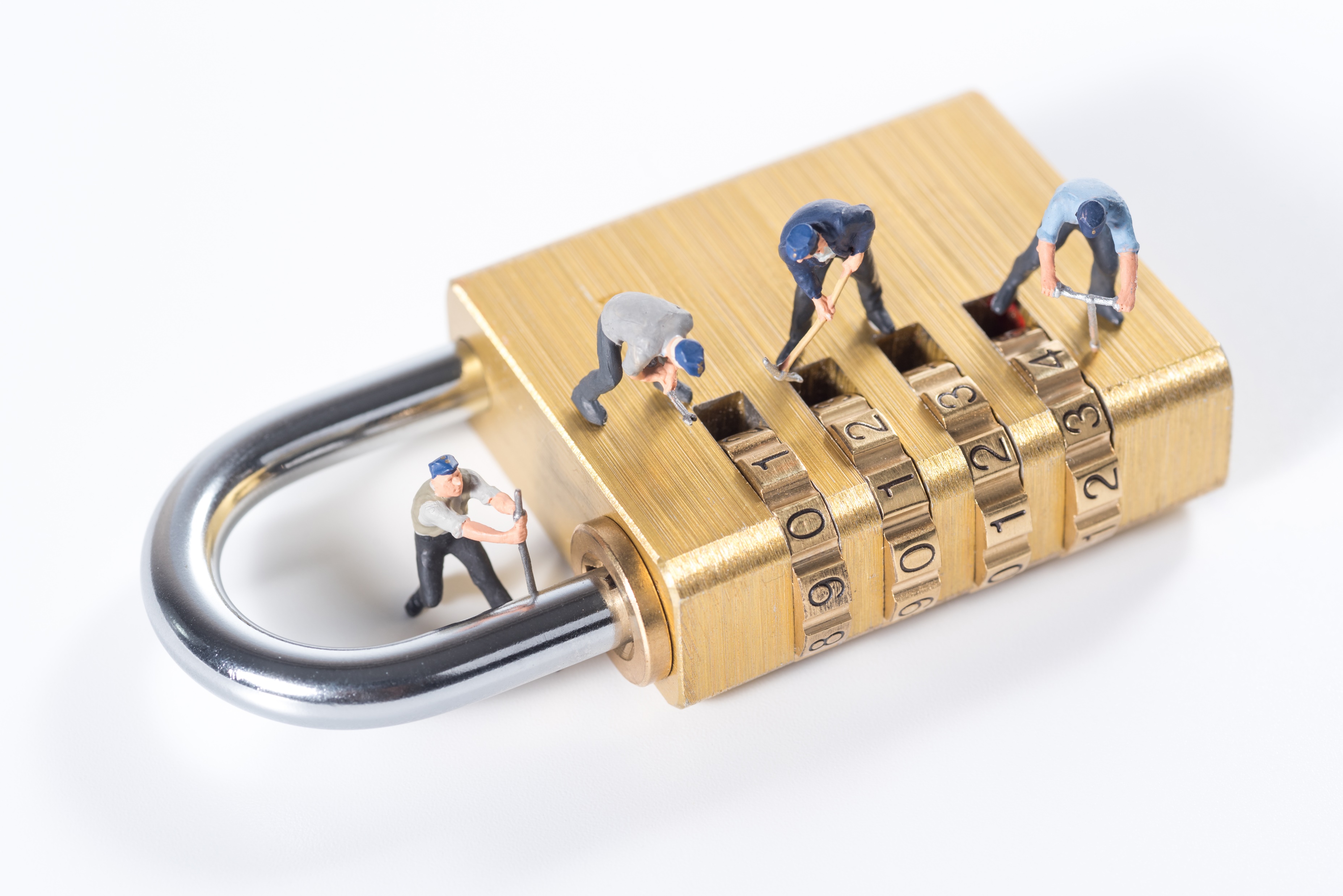 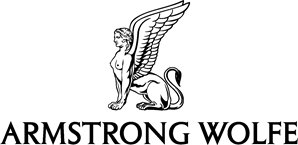 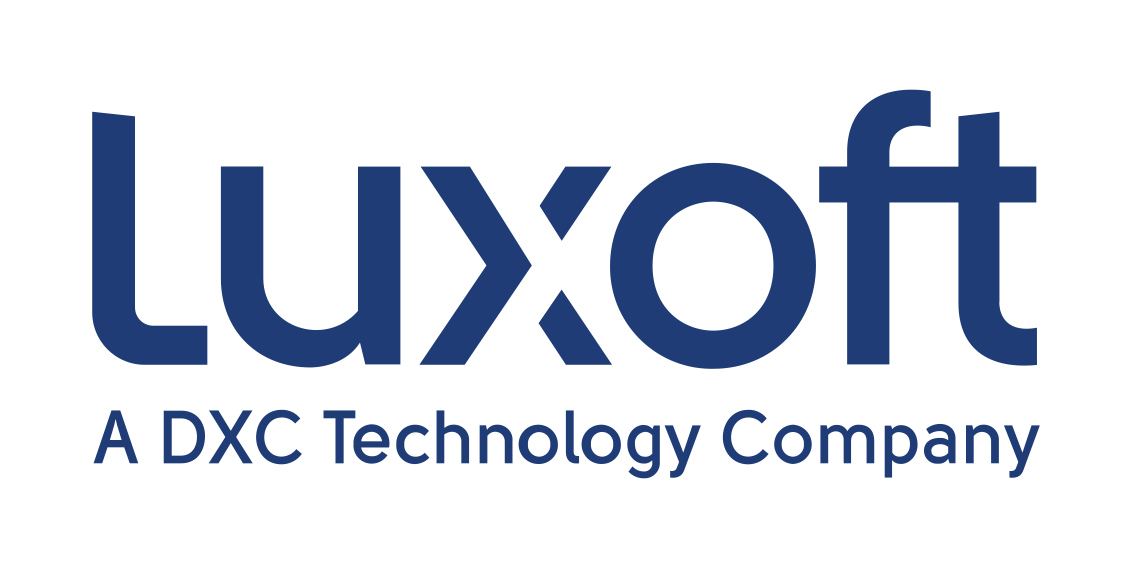 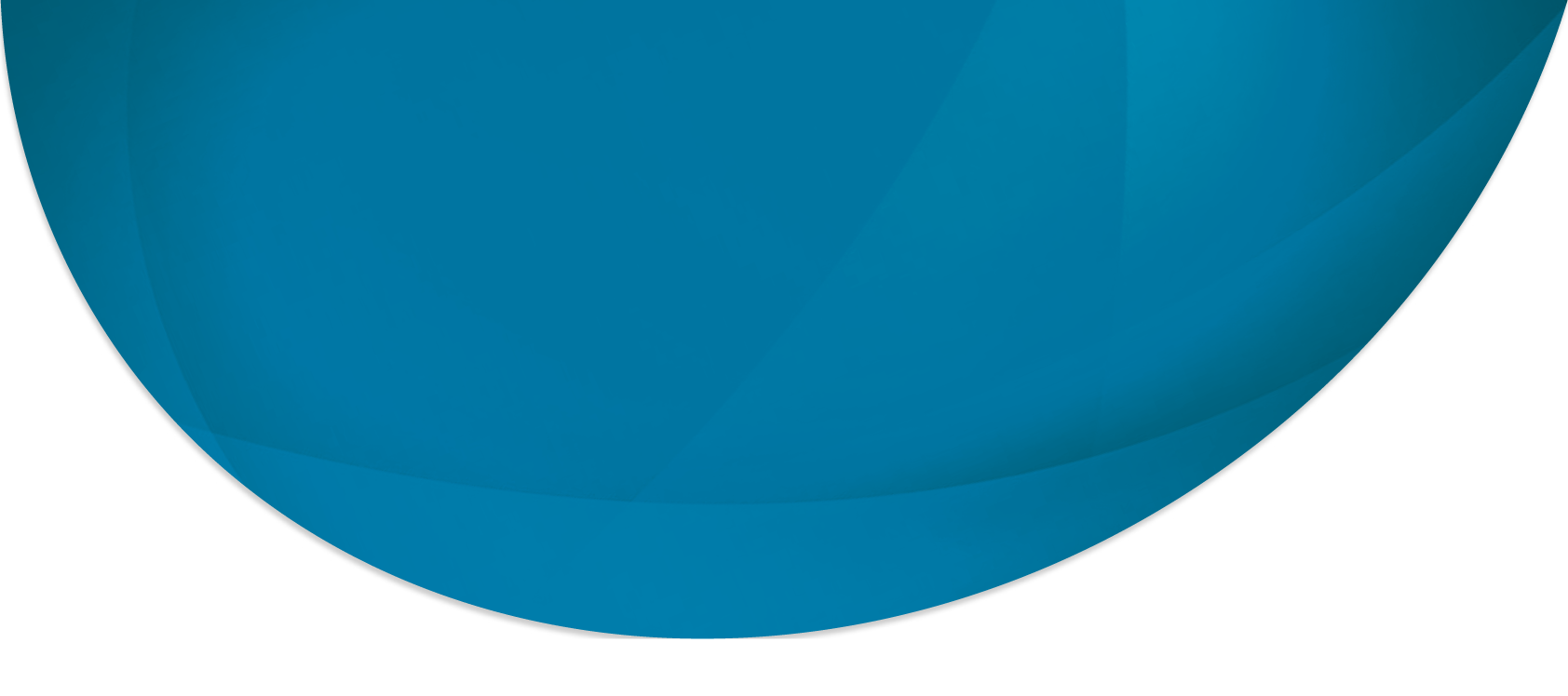 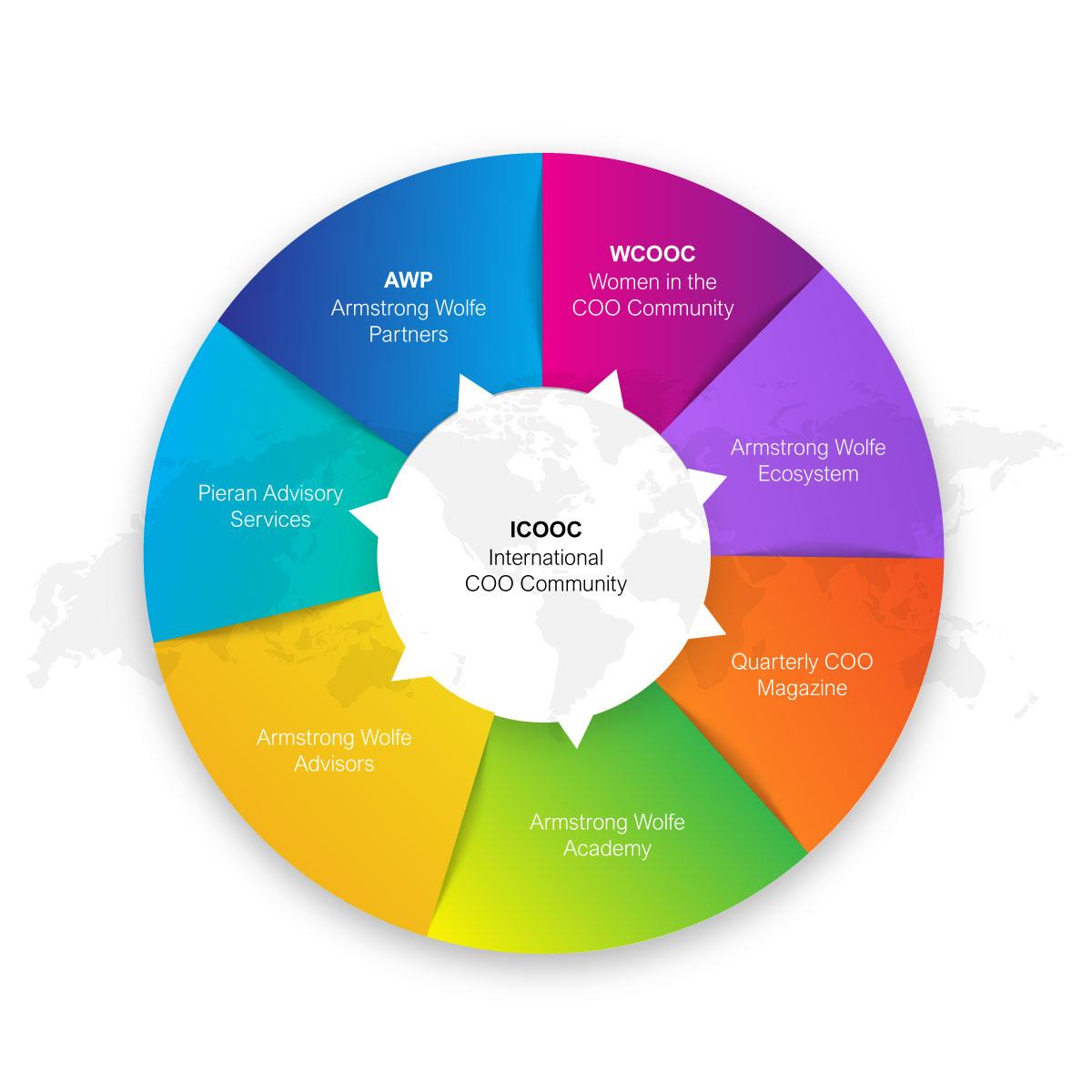 Armstrong Wolfe
A COO Advisory Firm
Empowering the Financial Services COO Community
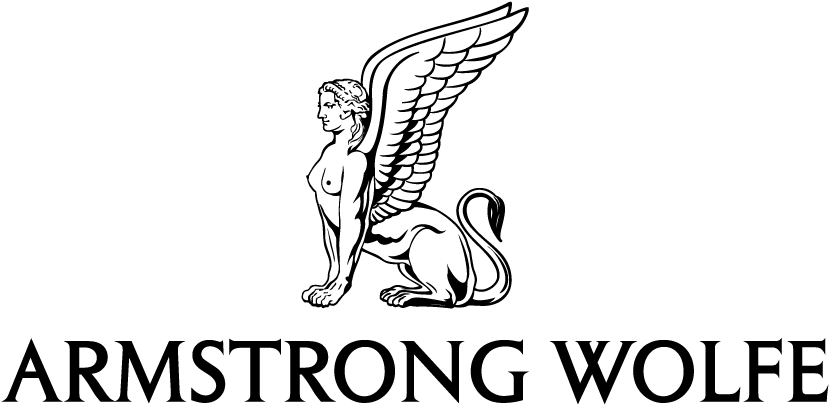 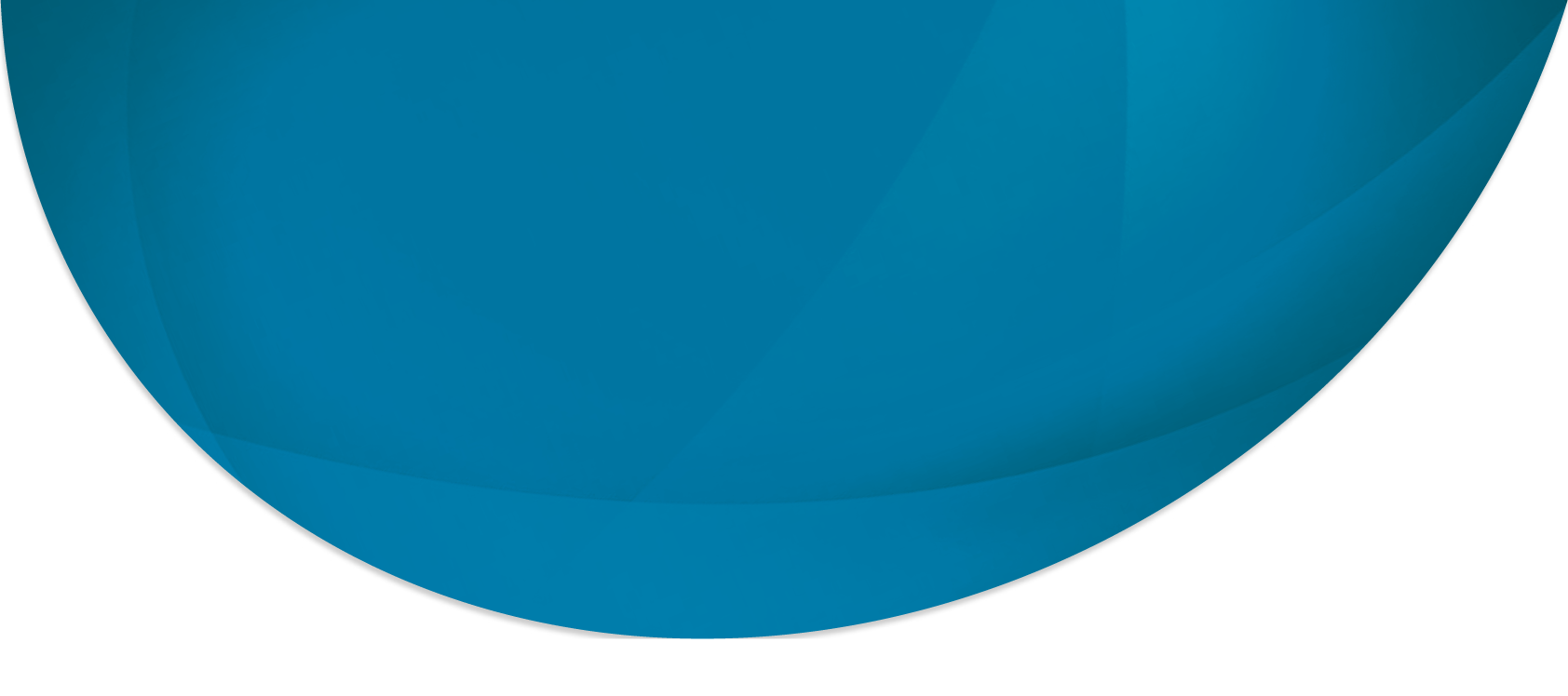 Reinvigorating the debate and approach to outsourcing and the role of industry-wide collaboration
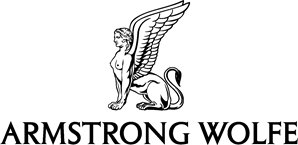 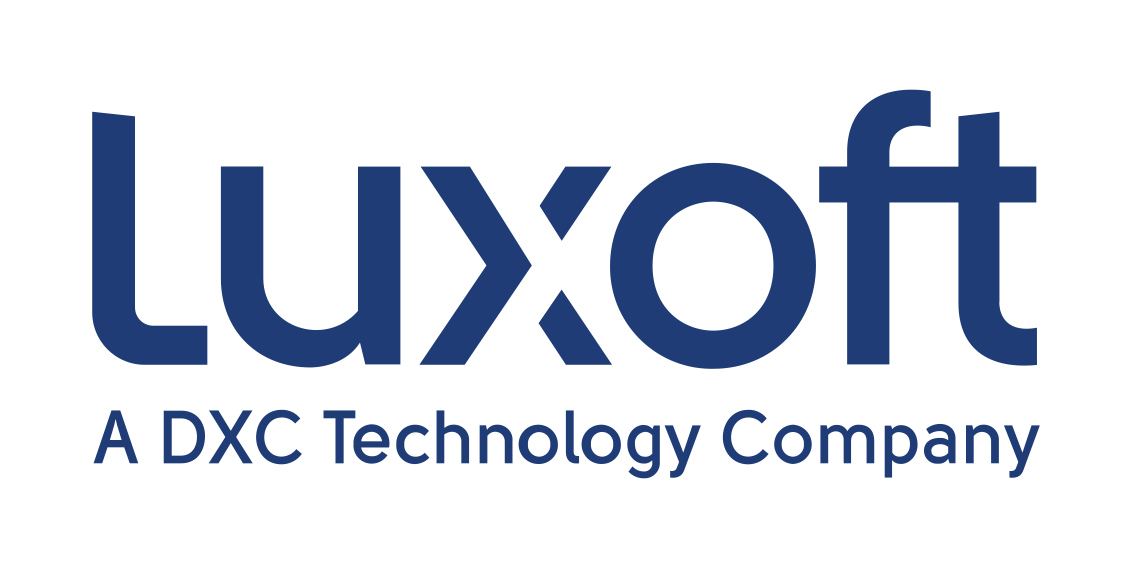 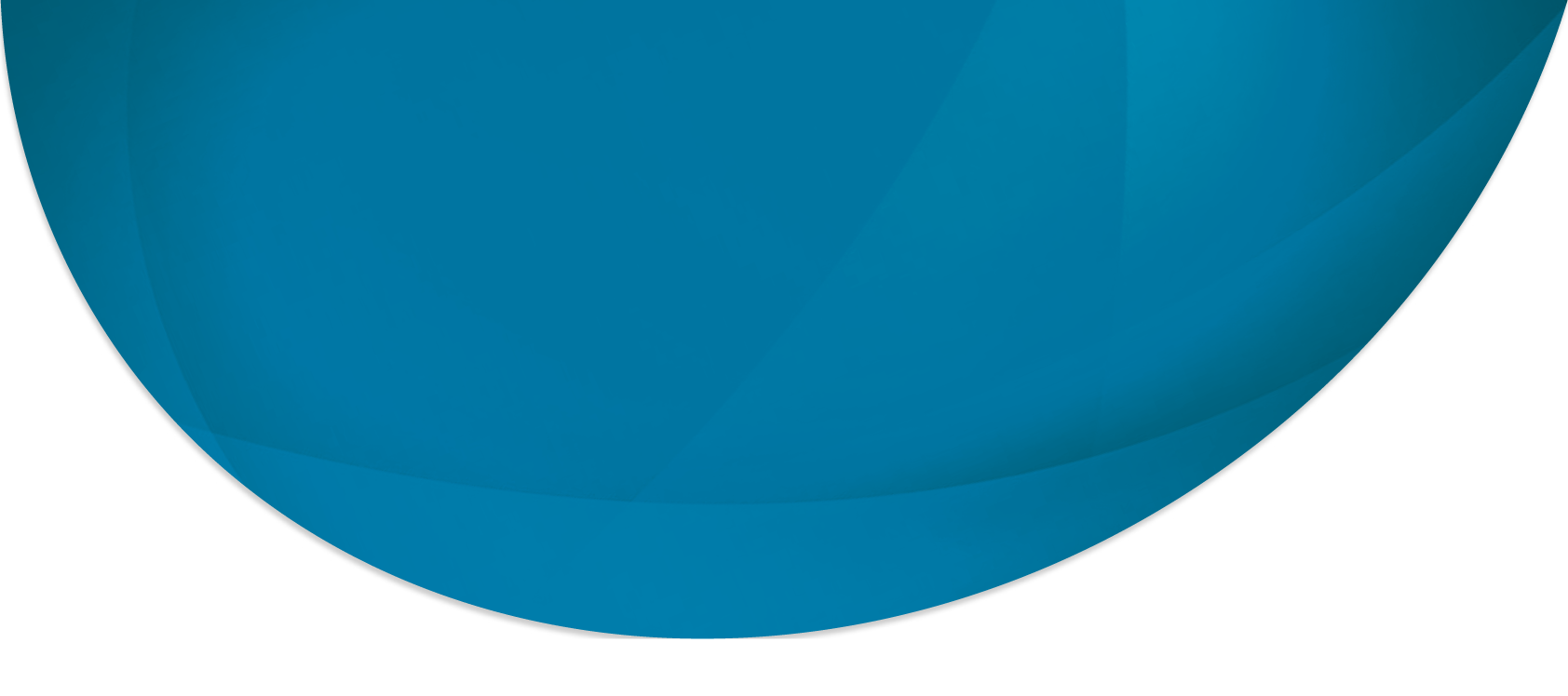 Speakers & Panellists
Speakers:
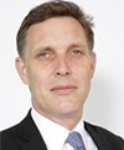 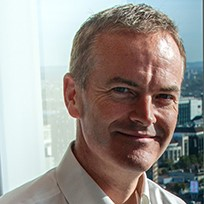 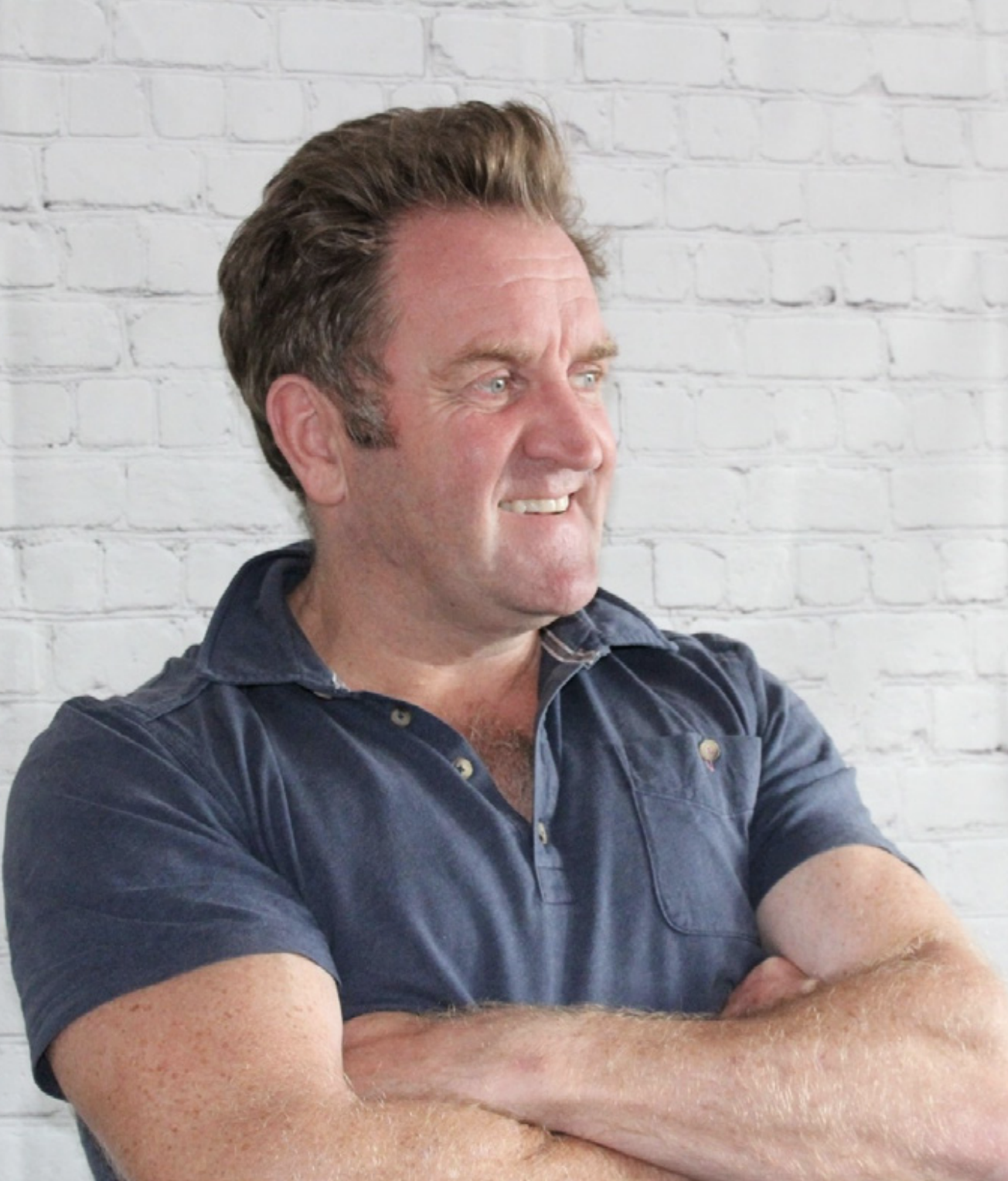 Moderated by:
Maurice Evlyn-Bufton
CEO
Armstrong Wolfe
Hugh Richards
MD, Products and Solutions
DXC Luxoft
Matthew Hargreaves
Global Industry Lead – Capital Markets Solutions 
DXC Luxoft
Panellists:
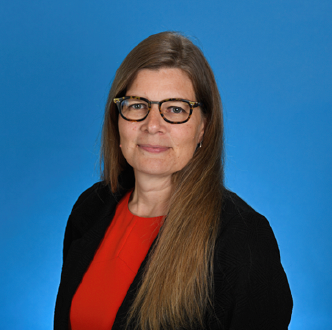 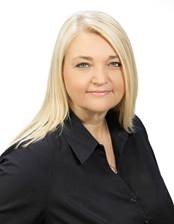 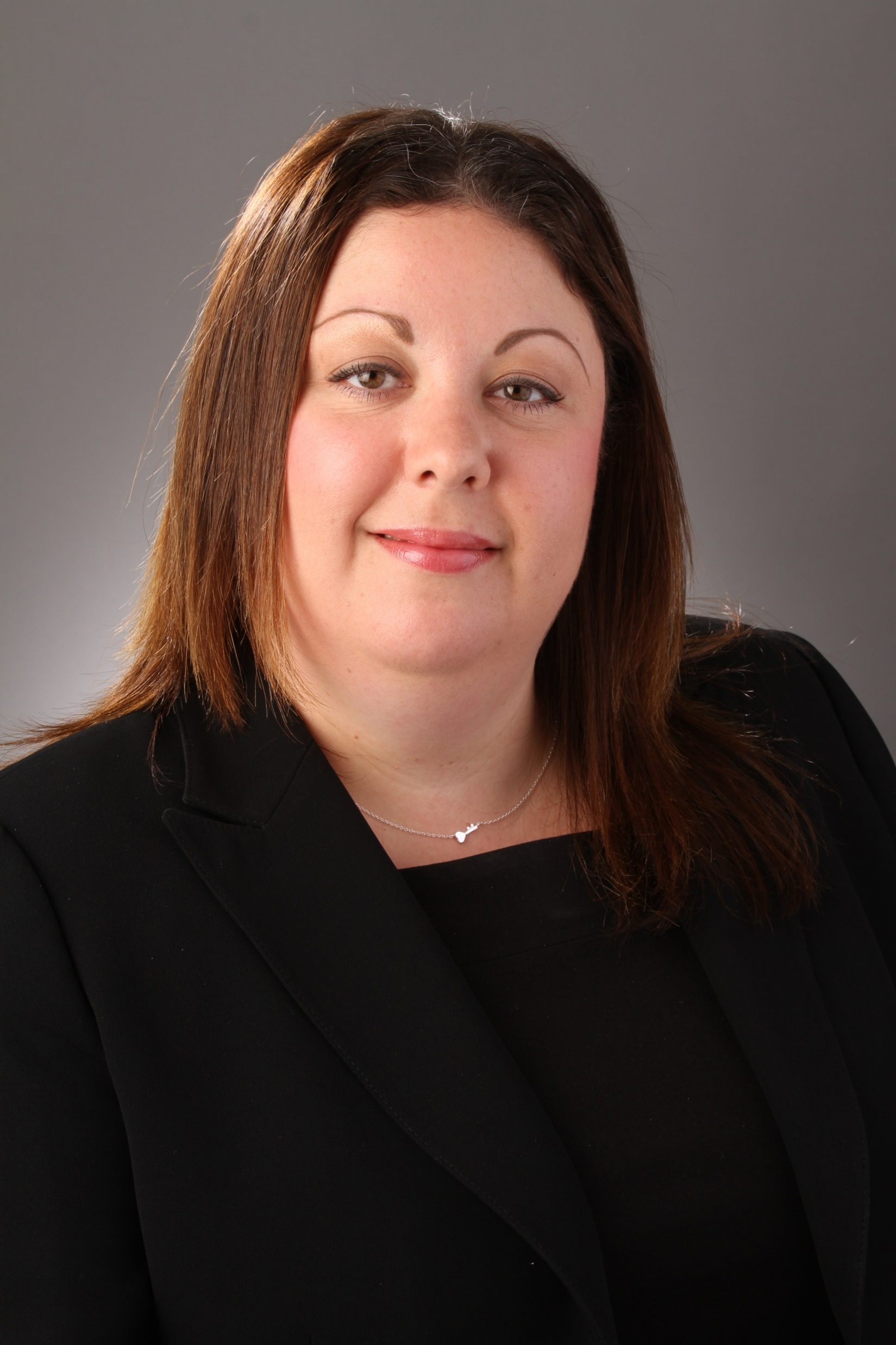 Erica Benjamin 
MD, Chief Administrative Officer Capital Markets
BMO Financial Group
Lisa Woodward
MD, Head of Operations
Mizuho Financial Group
Lori Messer
MD, Global Head of Capital Markets Business & Client Services
RBC Capital Markets
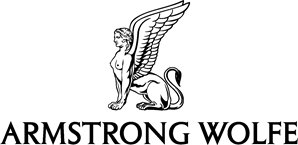 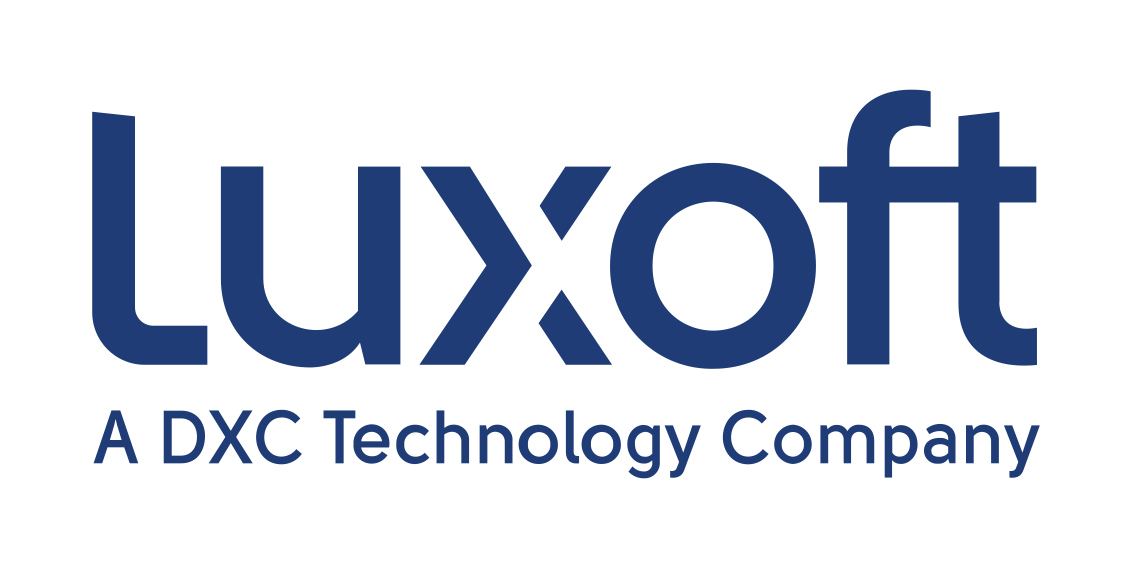 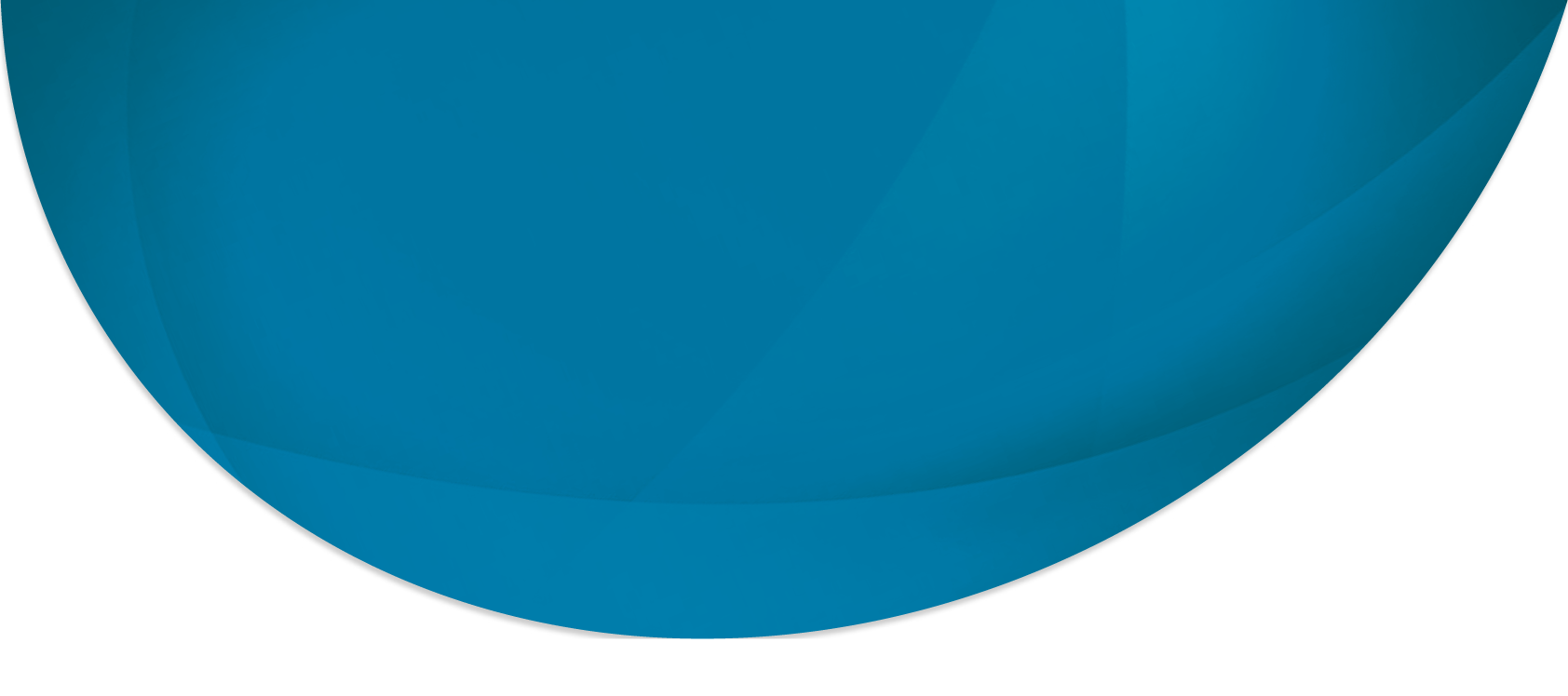 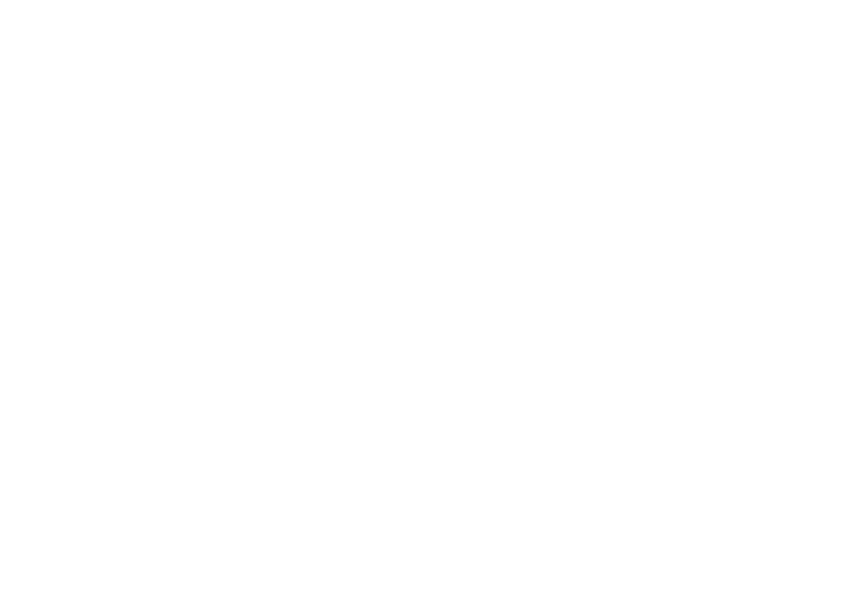 Thank You!
For more information visit www.armstrongwolfe.com
Find us on LinkedIn: Armstrong Wolfe | Women in the COO Community | Global COO Community